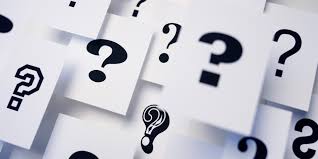 Sometimes I have doubts. Will I be lost because of  my doubt?
Is It A Sin To Doubt?
Doubts
We often have doubts about:
Our Faith – God, Bible, Jesus
Our Friends – genuine or backstabbing
Our Life – decisions, career, choices
What does the New Testament teach about doubting?
Three Kinds of Doubt
Crippling
Rejecting your own belief system
This kind of doubt just shuts you down
Seeking
We often question, search, investigate
We are looking for affirmation
We are seeking to support our faith
Three Kinds of Doubt
Momentary
In times of crisis, pain, stress
The pain causes us to ask, “It is really worth the pain?”
When the stress is gone – so is the doubt
Causes of Doubt
Guilt, sin
We want to justify our actions
We doubt, test, challenge everything
Vine’s Dictionary – to test, to prove
1 Thessalonians 5:21 - Test all things; hold fast what is good.
Ephesians 5:10 - finding out what is acceptable to the Lord.
Causes of Doubt
Searching for Truth
1 Corinthians 11:28 - But let a man examine himself, and so let him eat of the bread and drink of the cup.
2 Corinthians 13:5 - Examine yourselves as to whether you are in the faith. Test yourselves. Do you not know yourselves, that Jesus Christ is in you?—unless indeed you are disqualified.
Causes of Doubt
Romans 12:2 - And do not be conformed to this world, but be transformed by the renewing of your mind, that you may prove what is that good and acceptable and perfect will of God.
1 John 4:1 - Beloved, do not believe every spirit, but test the spirits, whether they are of God; because many false prophets have gone out into the world.
Causes of Doubt
1 Thessalonians 2:4 - But as we have been approved by God to be entrusted with the gospel, even so we speak, not as pleasing men, but God who tests our hearts. 

These passages show a healthy kind of doubt – checking, making sure, testing to be certain of our faith
Causes of Doubt
Crisis –
Jesus – Matthew 27:46 - And about the ninth hour Jesus cried out with a loud voice, saying, “Eli, Eli, lama sabachthani?” that is, “My God, My God, why have You forsaken Me?”
Martha – John 11:21 - Now Martha said to Jesus, “Lord, if You had been here, my brother would not have died.
Causes of Doubt
Crisis –
John the Baptizer – Luke 7:19 - And John, calling two of his disciples to him, sent them to Jesus, saying, “Are You the Coming One, or do we look for another?”
Guilt of sin
Searching
In Crisis
Some Suggestions
Why am I feeling doubt?
Because of sin?
Because I am searching for the truth?
Because I am in crisis?
What will I do with the answer?
Reject it and keep looking?
Rejoice that I found the truth?
Praise God when the crisis is over?
DOUBT – Good or Bad?
Doubt that drives us toward God is good
Doubt that pushes us away from God is not good
Doubt that get us through the crisis is helpful
Doubt that rejects the truth when confronted with it is dangerous